APPENDIX 3 - Proposed A29 Road Improvements
north        south in Coldwaltham Parish
Watersfield
Watersfield village entry
Coldwaltham village entry
Between Coldwaltham & Watersfield
Village entry gates – reinforce 30mph
Buff colour bands across road 
Buff colour road-edge ends at gates
Village entry gates – reinforce 30mph
Buff colour bands across road
Buff colour road-edge starts at gate
Buff colour section at Greatham Lane/Waltham Park Rd junction, with improved signage
Footway clearance, community-led, WSCC help
Fixed speed camera opposite Lodge Hill
Buff colour section at River Lane / Sandy Lane junction’ - with planters
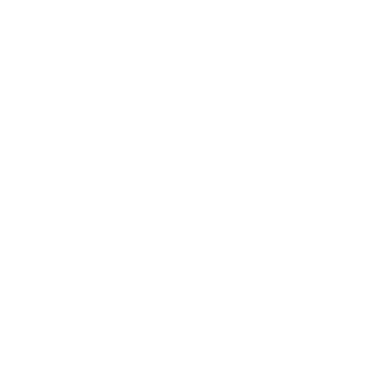 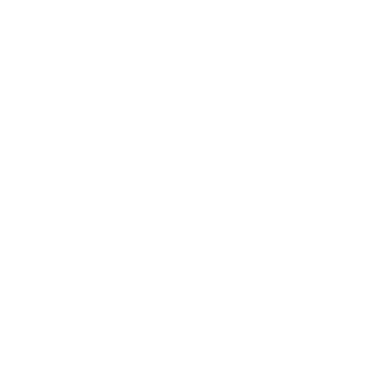 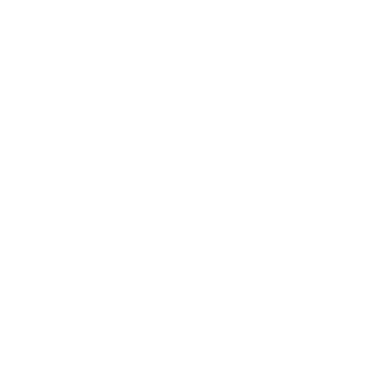 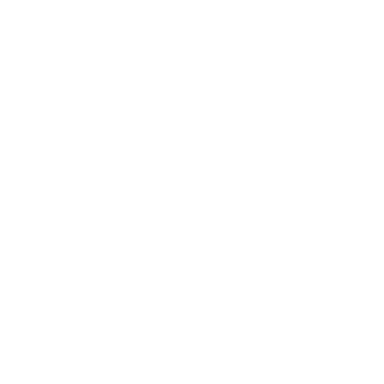 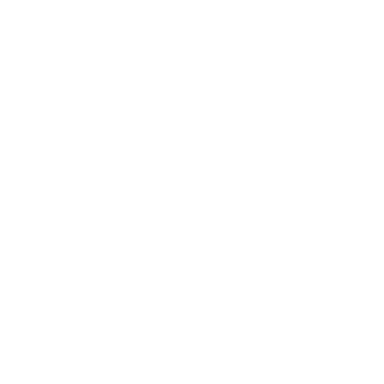 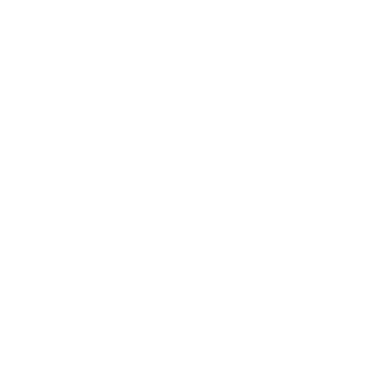 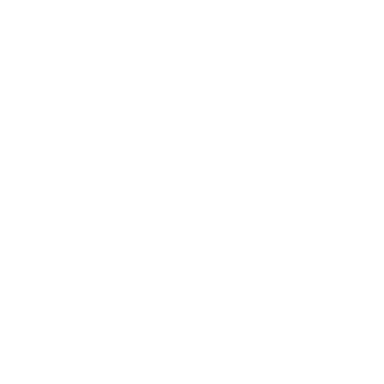 Throughout 30mph zone
Coldwaltham rail bridge
Buff colour road-edge throughout - buffers narrow footway - encourages active travel 
Add 30 mph reminder roundels on road
Extend ‘no overtaking’ lines throughout - but omit on buff sections 
remove cats’ eyes throughout 30 zone
St James’ primary school
Bury Gate junction
Reduce National Speed Limit between Pulborough & Coldwaltham rail bridge  to 40mph – clear/widen roadside footway from Pulborough
Start 30mph section north of rail bridge
New 300m (2x150m) 20 mph school zone, to include buff colour section
20 mph signage/roundels
Extend 30mph speed limit south to Bury Gate junction